KATECHEZA 37
TEMAT: Umiemy dzielić się z innymi
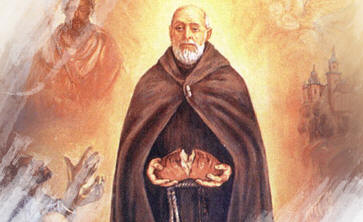 Odsłuchaj piosenki: „Dzielmy się wiarą jak chlebem”, klikając poniżej:
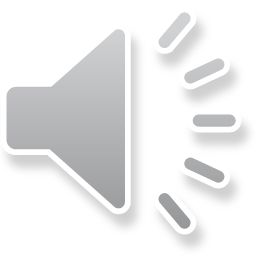 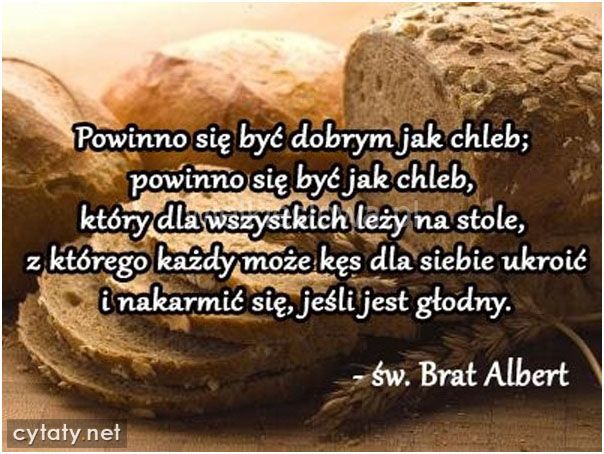 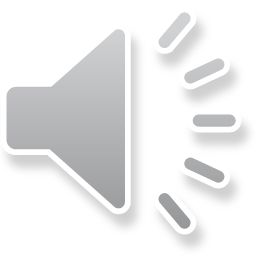 Posłuchaj krótkiej historii:
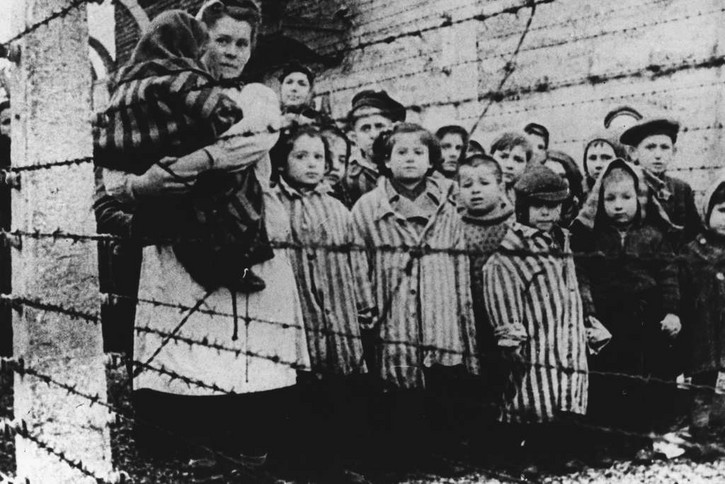 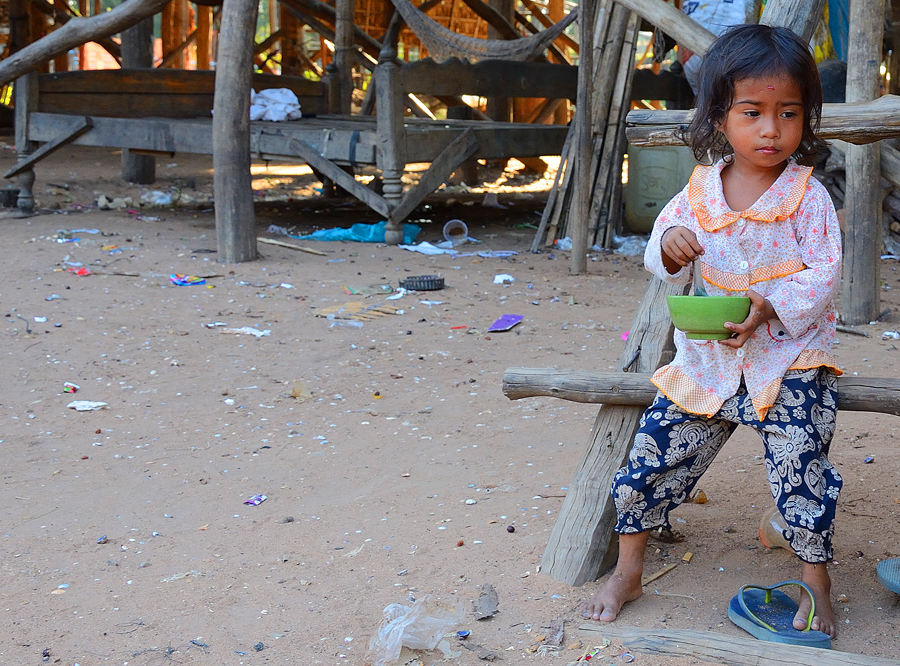 W zeszycie daj odpowiedź na pytanie:
O co człowiek prosił Boga?
Co Pan Bóg mu odpowiedział?
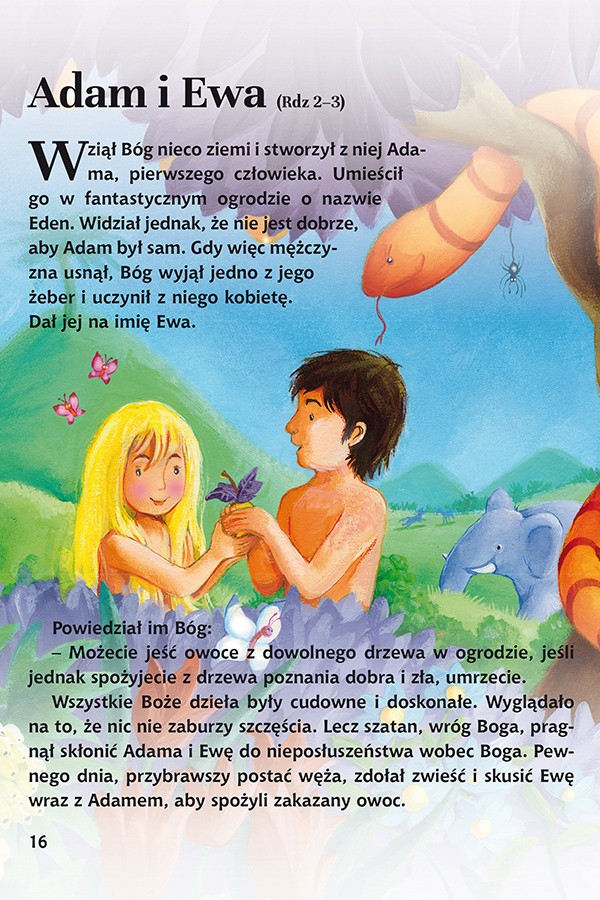 Czym nas obdarował Pan Bóg?
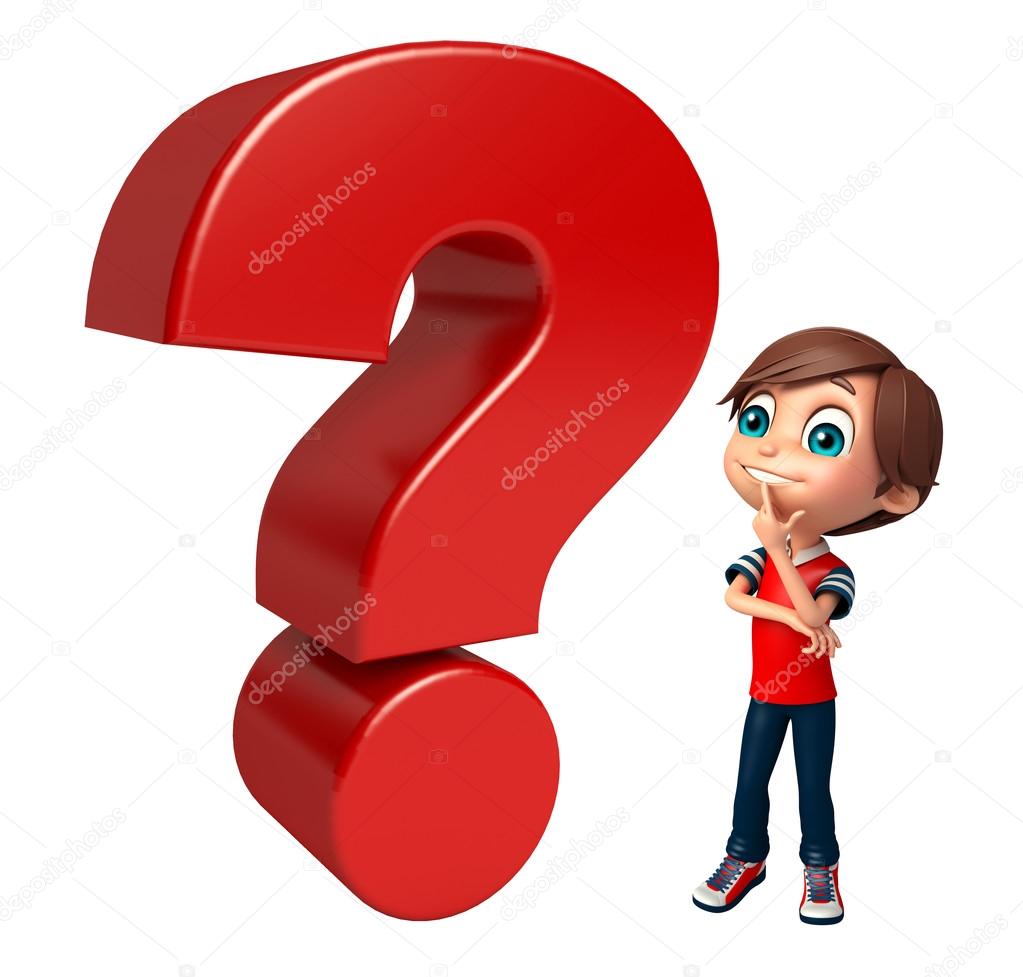 oczy
Pan Bóg dała nam:
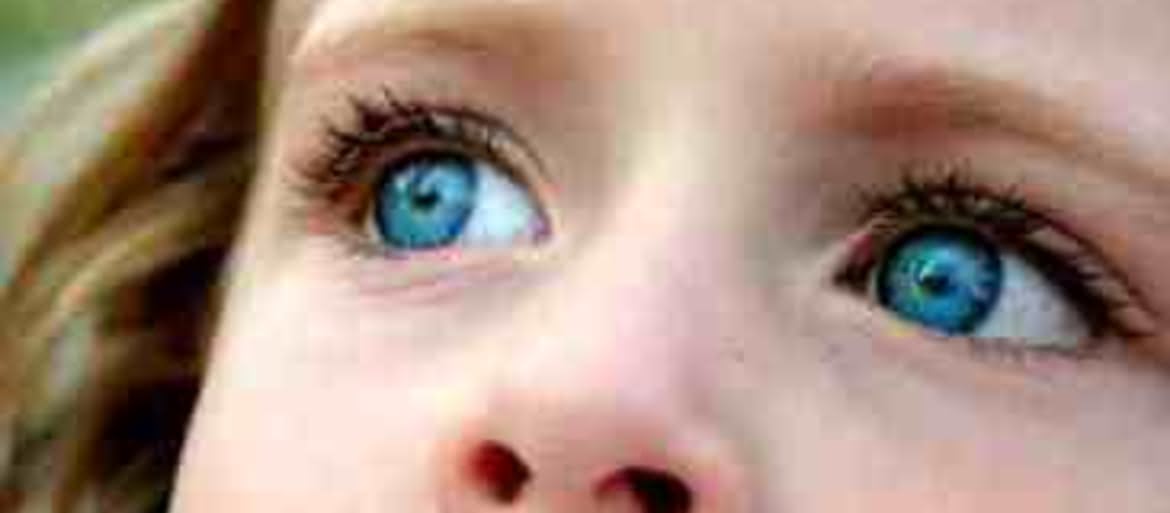 serce
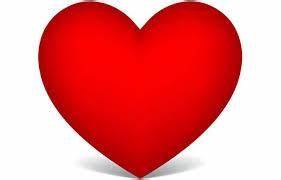 uszy
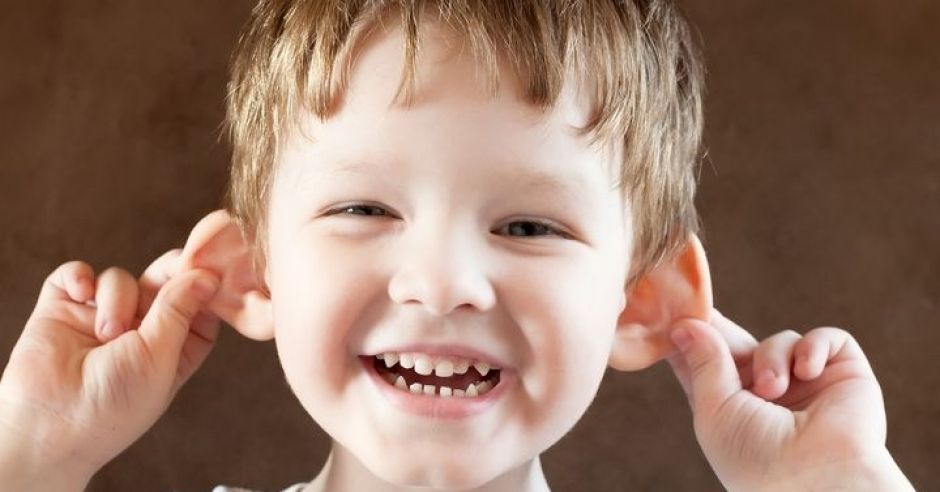 ciało
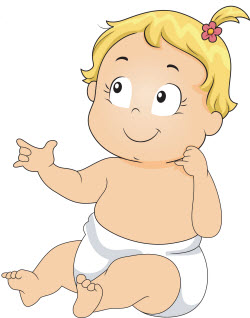 rozum
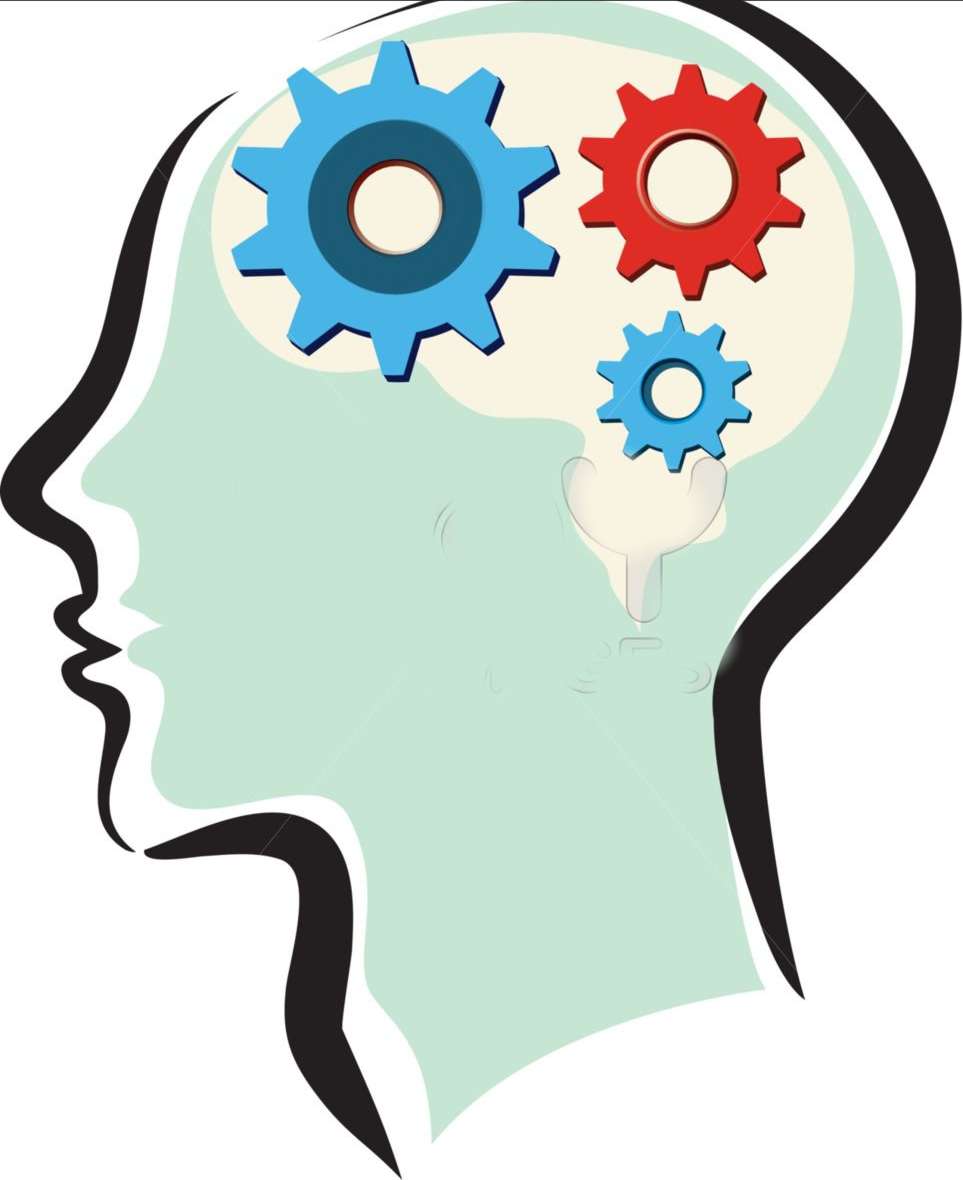 W jaki sposób my możemy innym pomagać?
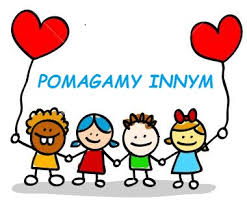 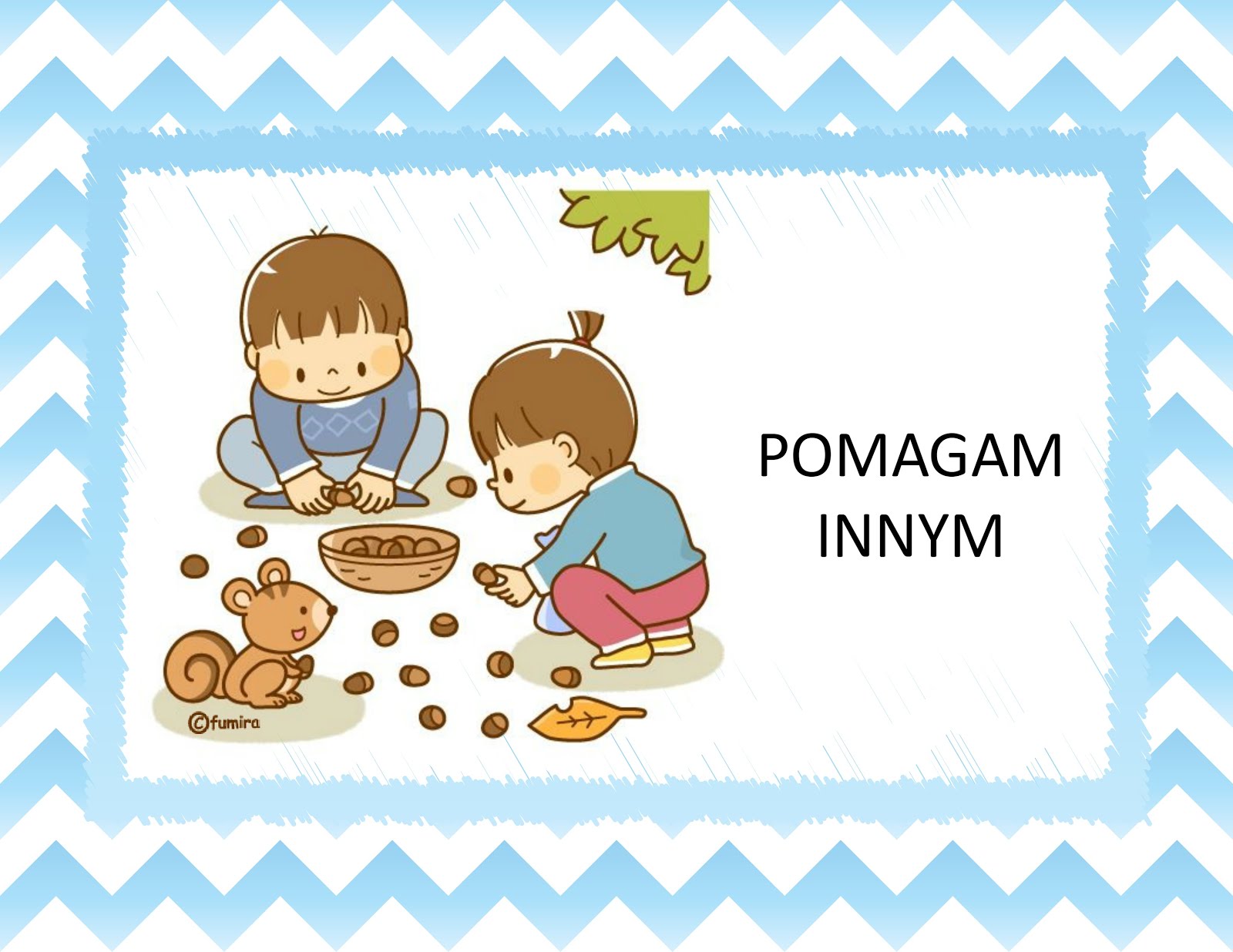 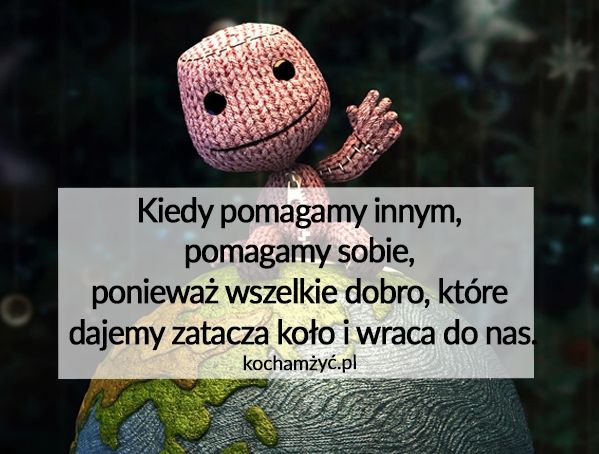 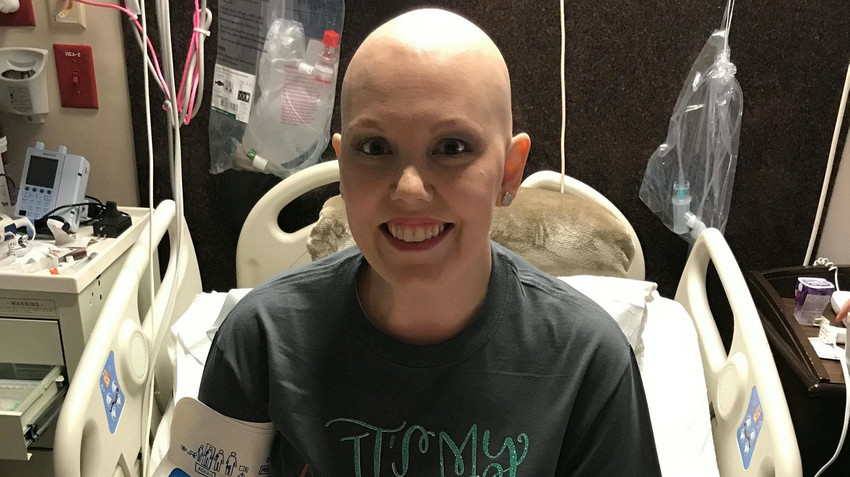 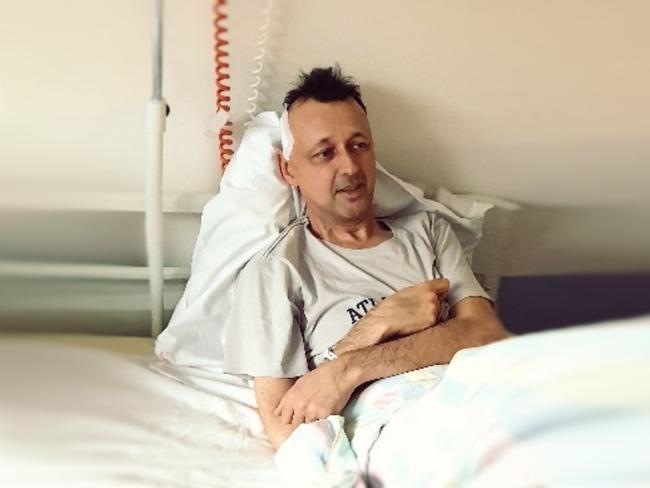 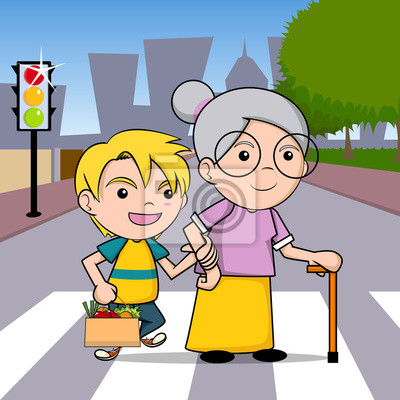 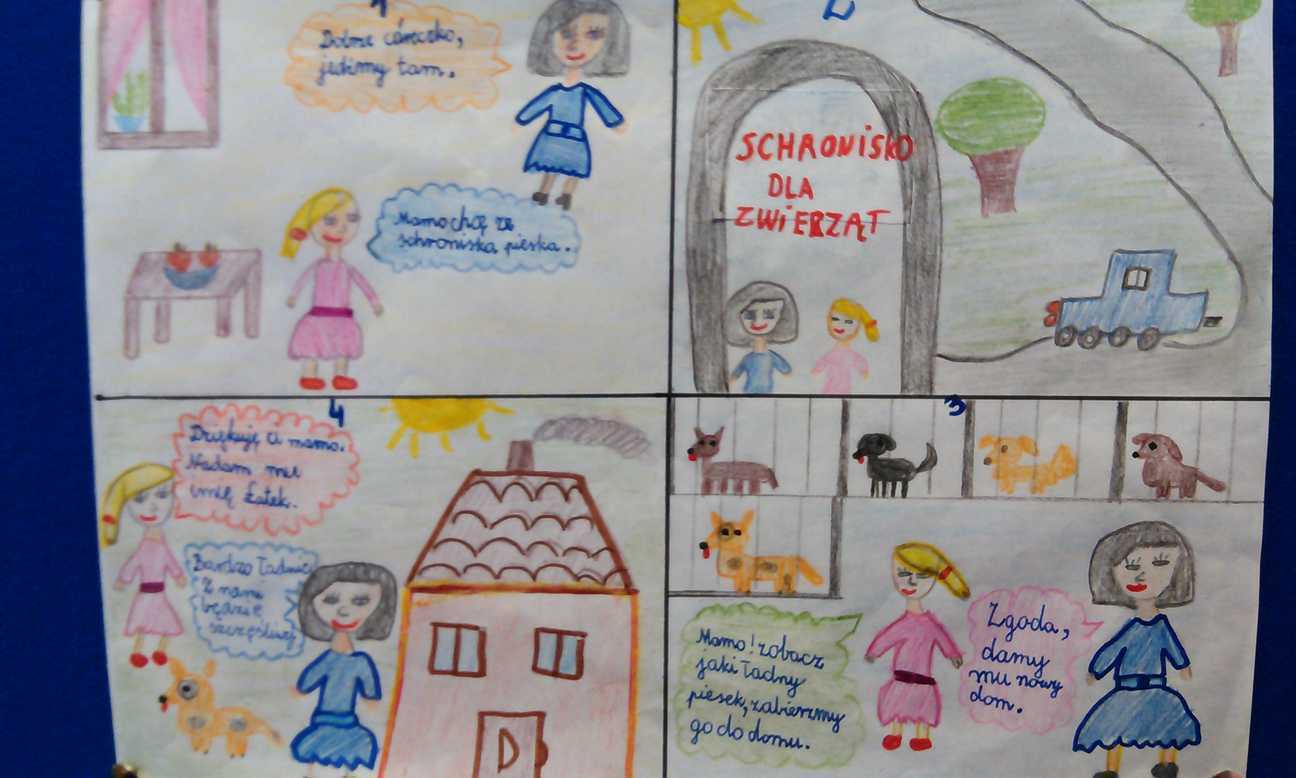 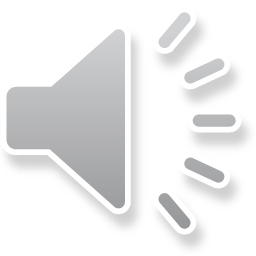 Posłuchaj:
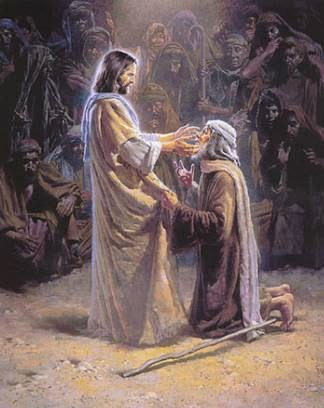 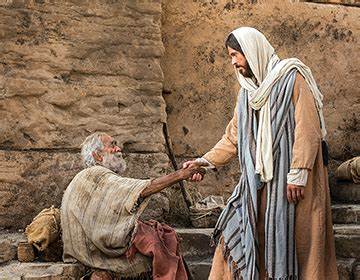 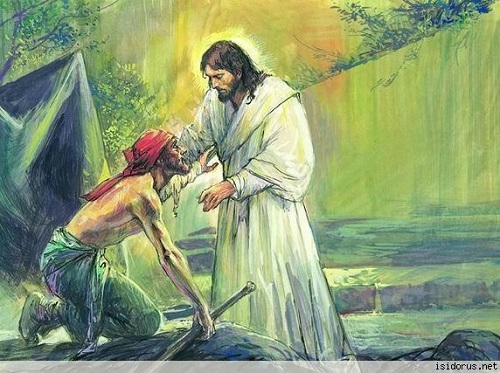 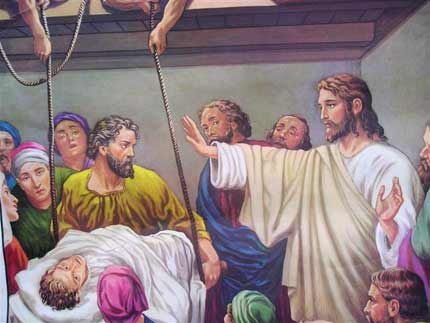 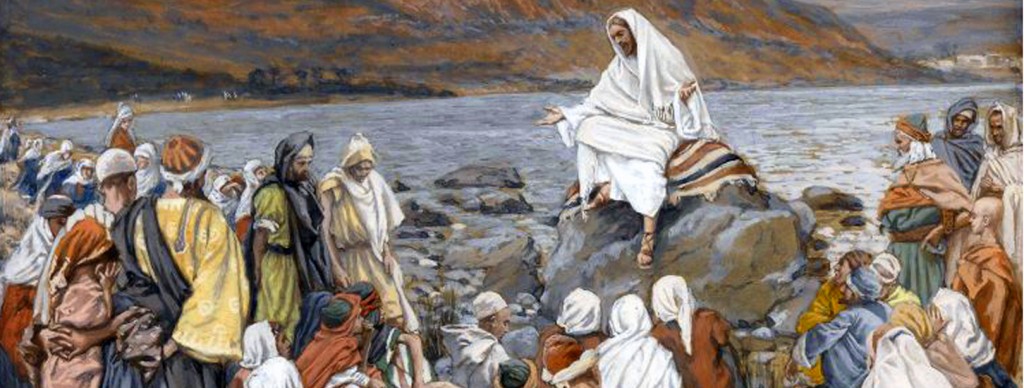 Powiedz, co myślisz o bohaterce tego wiersza:
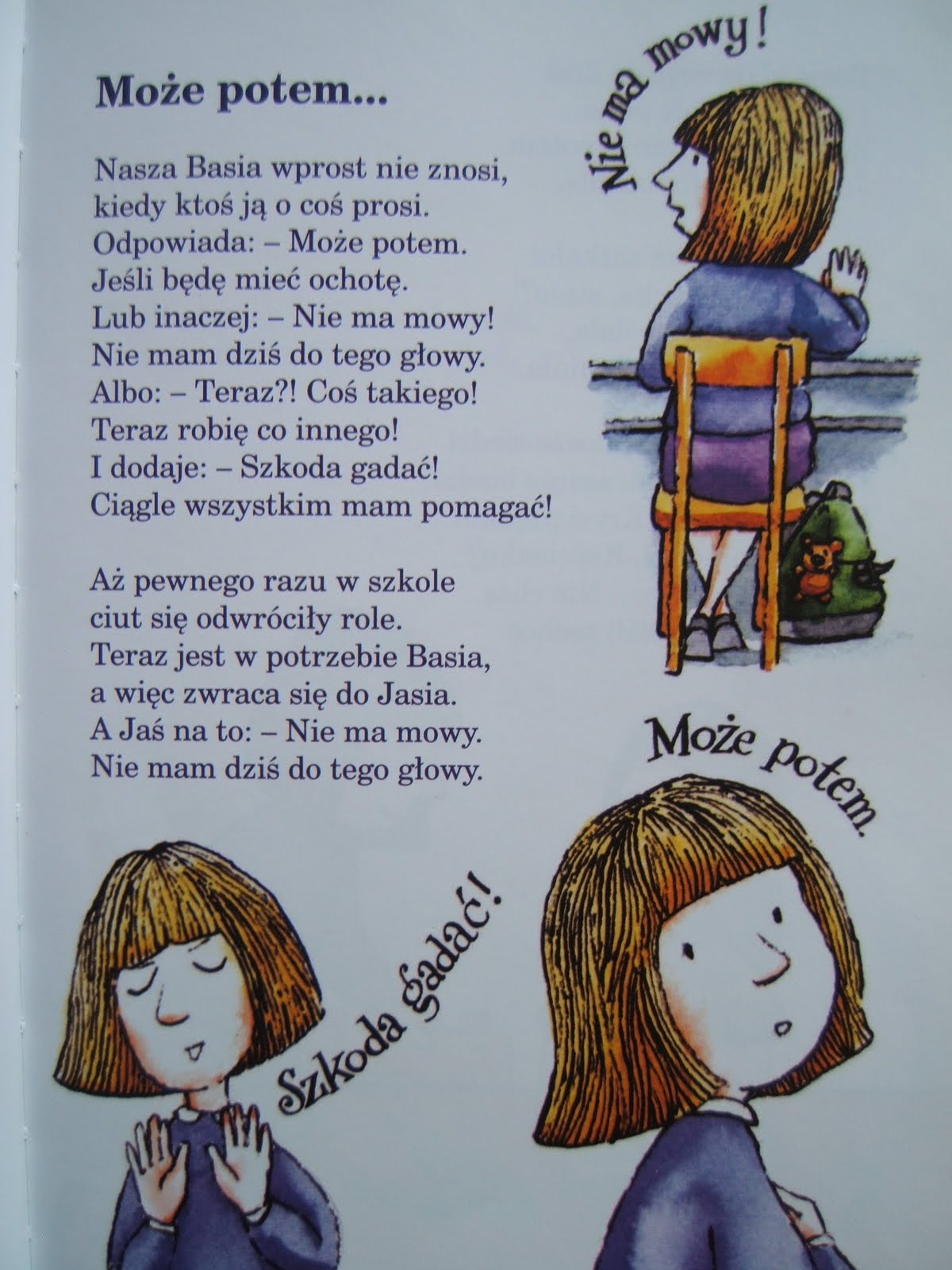 Na podanych niżej rysunkach, przedstawione są uczynki miłosierne
względem ciała, nazwij te uczynki i zilustruj w swoim zeszycie
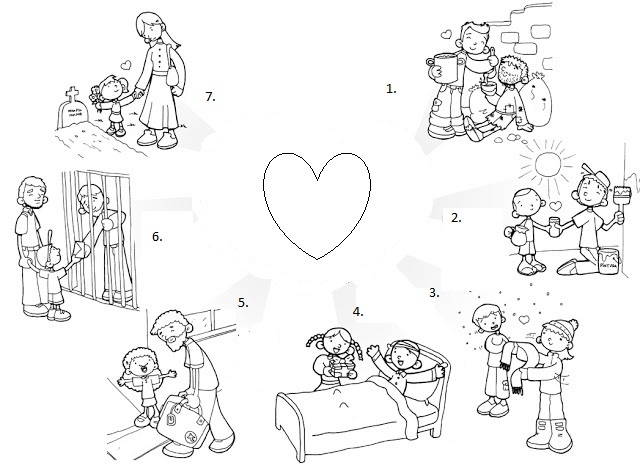 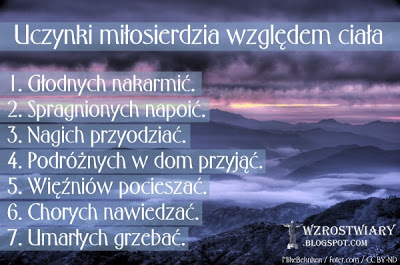 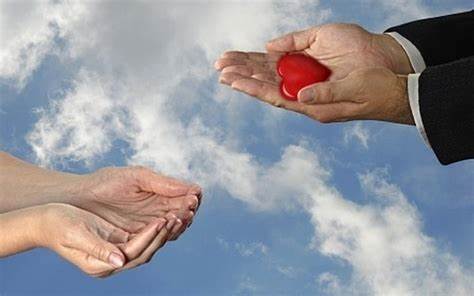 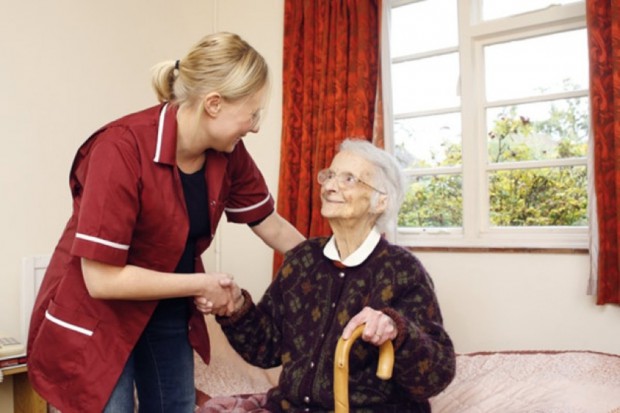 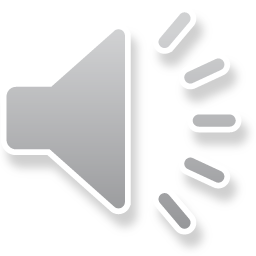 Posłuchaj piosenki: „Panie, proszę spraw”:
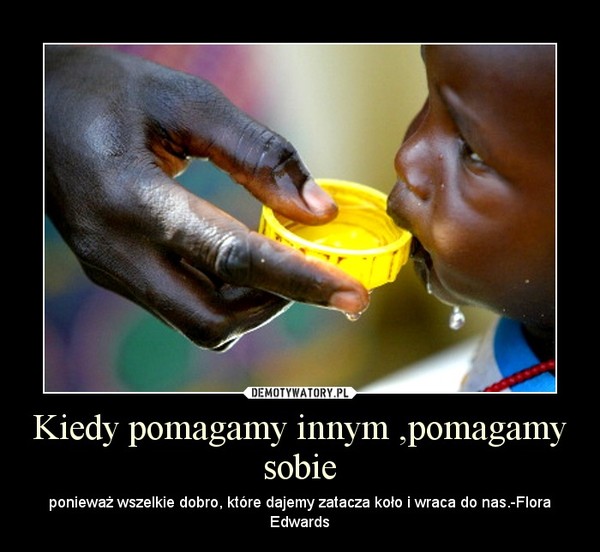 Ćwiczenie w podręczniku:
Wklej w serce obrazki przedstawiające uczynki miłosierne względem ciała.
Naucz się uczynków miłosiernych względem ciała